Презентация учителя истории МБОУ «СОШ №7» Артамоновой И.А.
Идейные течения, политические партии и общественные движения в России на рубеже XIX-XX вв.
Цель урока
раскрыть проблему формирования политических партий в России в начале XXв.; сравнить программы политических партий разных направлений.
Задачи урока
Образовательные:
Обеспечить понимание и усвоение теоретических знаний, основных понятий темы; 
Подвести учащихся к пониманию причин возникновения политических партий в России в начале XX века;
Познакомить учащихся с программами политических партий, с их политическими требованиями и лозунгами.
 
Развивающие:
Сформировать умение выявлять и анализировать проблему, давать объяснение и аргументацию на основе критического анализа, связывать объяснение с различными аспектами жизненных ситуаций;
Сформировать умение учащихся давать оценку своих действий на основе интерактивных упражнений;
Формировать и развивать компетентность в области использования информационно-коммуникационных технологий;
Развивать у учащихся умения осуществлять комплексный поиск, систематизировать социальную информацию по теме, сравнивать, анализировать, делать выводы, рационально решать познавательные и проблемные задания; 
Развивать у учащихся умение организовывать  учебное сотрудничество и совместную деятельность с учителем и сверстниками;   работать индивидуально и в группе;
Способствовать приобретению опыта применения теоретических знаний для адекватной ориентации в окружающем мире.
 
Воспитательные:
Обеспечить формирование целостного мировоззрения обучающихся, соответствующего современному уровню развития науки;
План урока
1. Социально-политическая борьба в конце XIX – начале  XX вв. Формирование первых политических партий. 
2. Партии социалистической ориентации.
3. Образование либеральных партий.
4. Черносотенные организации.
5. Анархистские организации в России.
6. «Полицейский социализм»
Социально-политическая борьба в конце XIX – начале  XX вв.
Май 1900 г. – «харьковская маевка»
Май 1901 г. – «обуховская оборона»
Март-апрель 1902 г. – крестьянское движение в Харьковской и Полтавской губерниях
Забастовка на Обуховском сталелитейном заводе в Петербурге
Разгром полицией бастующих рабочих Обуховского завода 7 мая 1901 года
И.Г. Дроздов «Обуховская оборона»
Формирование первых политических партий в России
Российская социал-демократическая рабочая партия
1 марта 1898 года в Минске собрался первый учредительный съезд РСДРП
Делегаты съезда: С. Радченко, А. Ванновский, П. Тучапский, Б. Эйдельман, Н. Вигдорчик, К. Петрусевич, А. Мутник, А. Кремер, Ш. Кац
Дом-музей I съезда РСДРП
«И́скра» — революционная нелегальная газета, основанная Лениным.
50-летие со дня выхода первого номера газеты. Почтовая марка СССР,1950 год.
Первый номер газеты «Искра»
II съезд РСДРП
состоялся 17 (30) июля — 10 (23) августа 1903. До 24 июля (6 августа) работал в Брюсселе, но бельгийская полиция вынудила делегатов покинуть страну; съезд перенёс свои заседания в Лондон.
Выступление Ленина на 2 съезде РСДРП. Автор: Виноградов Ю.
II съезд РСДРП
Лидеры РСДРП
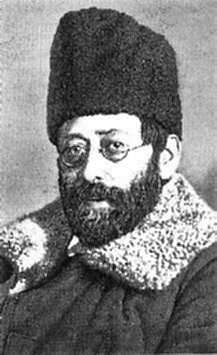 Ю. О. Мартов
Ленин В. И.
Плеханов Г.В.
Партия социалистов-революционеров
В конце 1901 «Южная партия эсеров» и «Союз эсеров» соединились, и в январе 1902 газета «Революционная Россия» объявила о создании партии.
Виктор Михайлович Чернов
русский политический деятель, мыслитель и революционер, один из основателей партии социалистов-революционеров и её основной идеолог
Боевая организация партии социалистов-революционеров
совершено 263 террористических акта, в результате которых погибли 2 министра, 33 генерал-губернатора, губернатора и вице-губернатора, 16 градоначальников, 7 адмиралов и генералов, 26 разоблачённых агентов полиции
Евно Азеф
Григорий Гершуни
Конституционно-демократическая партия, или Партия народной свободы
Ядром будущей партии кадетов стали две полулегальные организации: «Союз освобождения» и «Союз земцев- конституционалистов».
1-й учредительный съезд конституционно-демократической партии, принявший программу и устав партии, состоялся в Москве 12-18 октября 1905 года.
Лидеры Конституционно-демократической партии
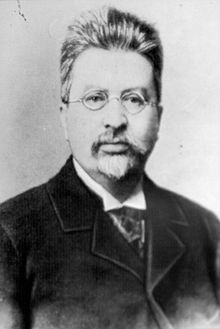 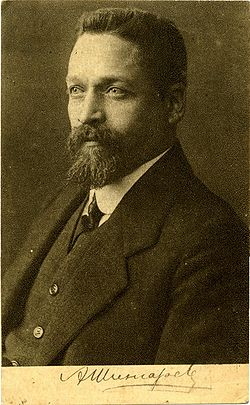 Павел Николаевич Милюков
Иван Ильич Петрункевич
Андрей Иванович Шингарёв
Владимир Дмитриевич Набоков
«Речь» — российская дореволюционная партийная газета, центральный орган партии кадетов
Иосиф Владимирович Ге́ссен
Партия «Союз 17 октября» (октябристы)
Создана в ноябре 1905, центр в Санкт-Петербурге
Название в честь Манифеста 17 октября 1905 г.
Илья РЕПИН (1844-1930). 18 октября 1905 года.
Лидеры «Союза 17 октября»
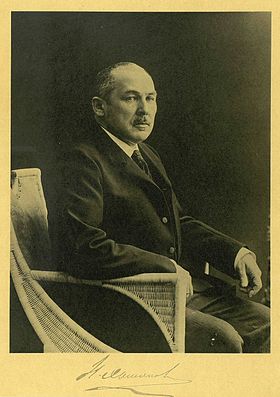 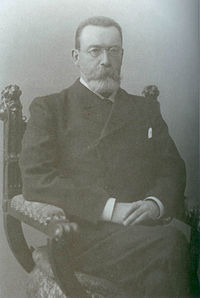 Александр Иванович Гучков
Михаил Владимирович Родзянко
Николай Алексеевич Хомяков
Дмитрий Николаевич Шипов
Черносотенные организации
Реакционные общественные организации, которые, выступая за сохранение незыблемости самодержавия на базе великодержавного шовинизма, в борьбе с революционным движением, дополняли карательный аппарат царизма.
Демонстрация черносотенцев в Одессе вскоре после объявления «Манифеста 17 октября»
Союз русского народа
Возник в октябре 1905 году в Петербурге для борьбы с революционным движением, иудейским и либерально-масонским подпольем
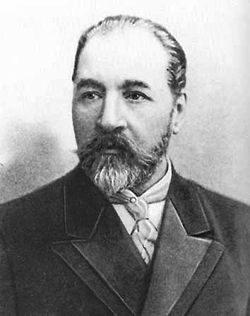 А. И. Дубровин
Русский народный союз имени Михаила Архангела
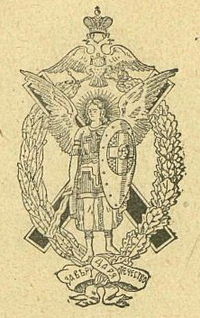 русская монархическая организация, возникшая в начале 1908 в результате выхода из "Союза русского народа"  ряда общественных деятелей во главе с В.М.Пуришкевичем
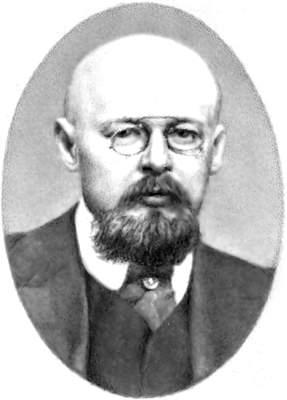 Русская монархическая партия
одна из крупнейших право-монархических организаций, основанная В.А. Грингмутом
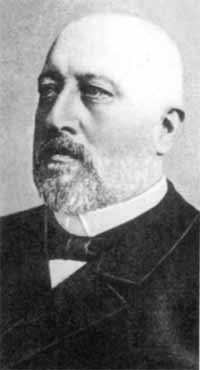 Герб Русской монархической партии
Анархистские организации в России
Анархо-индивидуализм (от греч. αναρχία — безвластие; лат. individuum — неделимое)
Анархо-коммунизм (от греч. αναρχία — безвластие; лат. commūnis — общий)
Анархо-синдикализм (от др.-греч. ἀναρχία — безвластие; σύνδικος — защитник, общий; фр. syndicat — профсоюз, союз)
Семь базовых принципов анархизма
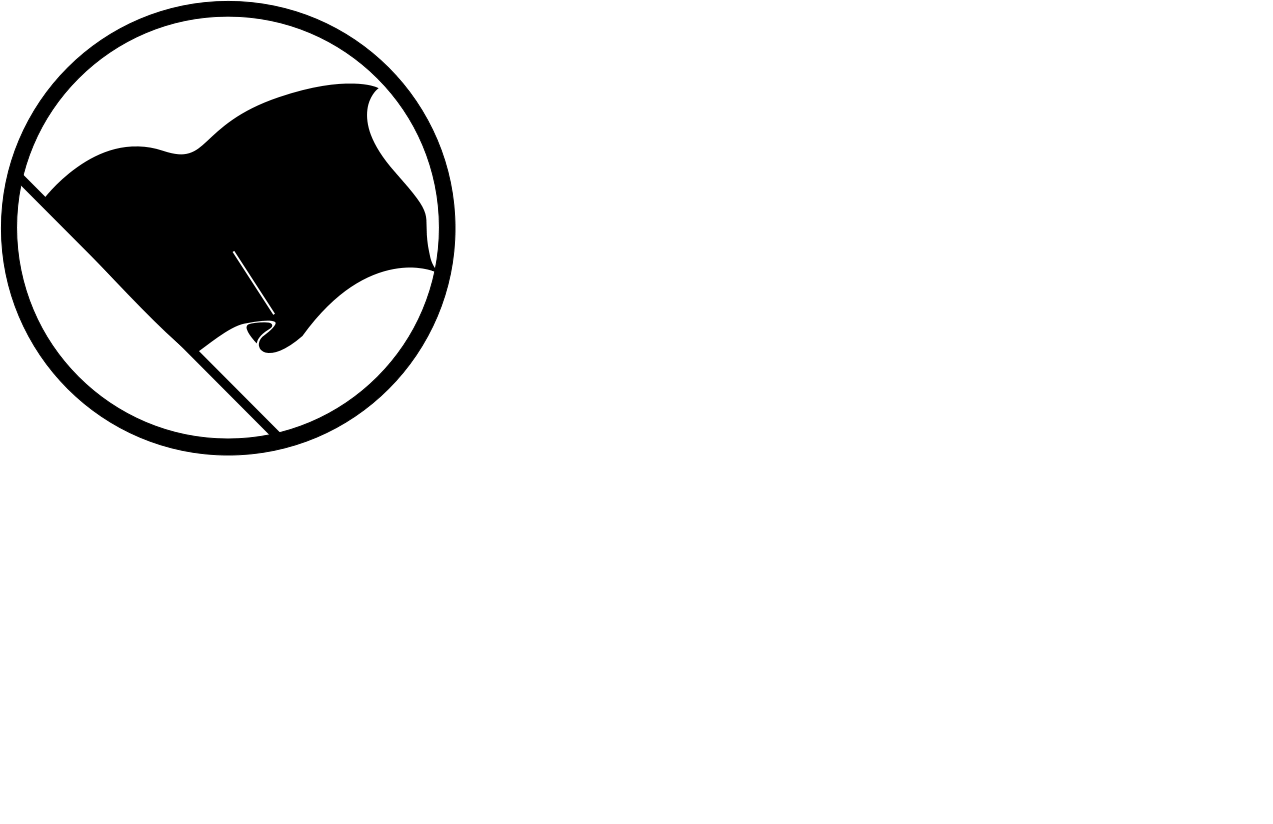 отсутствие власти
свобода от принуждения
свобода ассоциаций
взаимопомощь
разнообразие
равенство
братство
Традиционный чёрный флаг анархистов.
Политические партии России в конце XIX – начале  XX вв.
«Полицейский социализм»
Принципы легального рабочего движения в изложении Зубатова
Отрицание, в противоположность революционерам, всех форм и видов насилия.
Проповедь преимущества самодержавной формы правления в области социальных отношений, как формы, склонной к справедливости.
Всё должно направляться к власти и через власть
Сергей Зубатов
Закрепление изученного материала с помощью ЭОР
http://files.school-collection.edu.ru/dlrstore/40fc7323-1a24-403f-be73-34fa4140d70b/%5BIS11RO_1-04%5D_%5BTZ_10%5D.swf
http://files.school-collection.edu.ru/dlrstore/0fde3f55-792d-4b73-822e-b9893f0be9bd/[IS11RO_1-04]_[SH_08].swf
http://files.school-collection.edu.ru/dlrstore/65e6e639-c2fa-4796-a143-20dc8e4bb9db/index_listing.html
Домашнее задание
§5 (пересказывать), сравнительная таблица (учить).
Интернет-ресурсы
http://otkritka-reprodukzija.blogspot.ru/2009/05/1880-1939.html
http://history.sgu.ru/?wid=113
http://www.hrono.ru/organ/ukaz_k/k-d.php
http://traditio-ru.org/wiki/Речь_(дореволюционная_газета)
http://ru.wikipedia.org/
http://fcior.edu.ru/
http://school-collection.edu.ru/